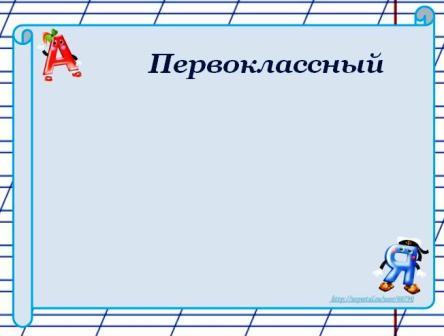 Проверяемые  и 
непроверяемые
безударные  гласные корня.
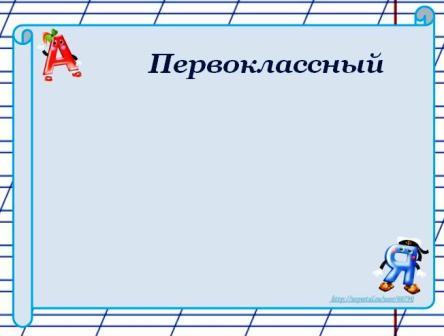 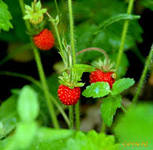 Красна, сочна, душиста,Растет низко, к земле близко.
е
з . мл . ника
я
з . мл . ничная
е
я
в . ренье
а
з . мл . ничное
е
я
п . ляна
о
о
з . мл . ничная  п . ляна
е
я
з . мл . ничное  в . ренье
е
я
а
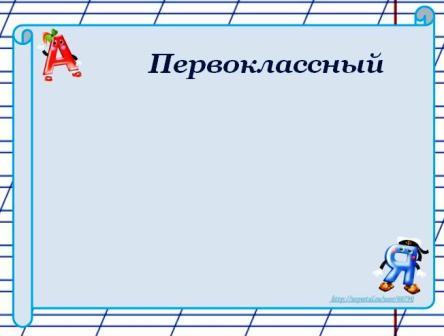 Как искать проверочные слова для корня.
Объясни   значение   слова   с  помощью   
     однокоренного  или  подбери  другое 
     однокоренное слово.
Измени проверяемое слово:
                                         название

      предмета              действия          признака
_______              
_______
      _______
ед.ч.        мн.ч.
_______
каков?
_______              
_______
 _______
что (с)делает?
кто?  что?
что (с)делал?
ед.ч.  или   мн.ч.
что (с)делать?
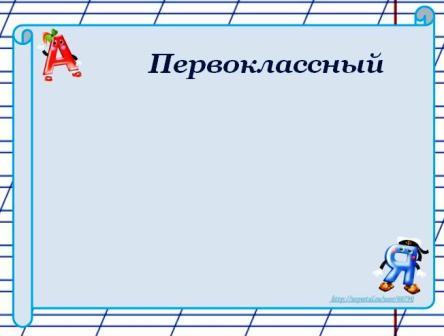 Что называют выделенные слова? Догадайся о способе их проверки и запиши с объяснением; 
Выписывай слова вместе с их помощниками.
к   ш . сти   прибавить   десять
к   п . ти   прибавить   четыре
из   с . мнадцати   вычесть   семь
к   д . вяти   прибавить   восемь
к   ш . сти –
е
шесть
к   п . ти –
я
пять
из   с . мнадцати –
е
семь
к   д . вяти –
е
девять
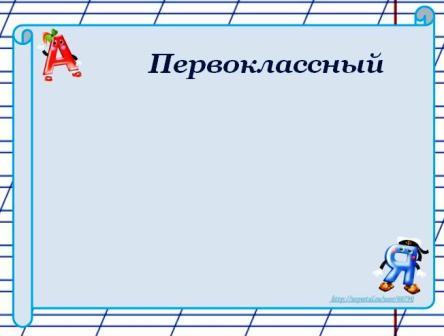 Сделай вывод:    могут ли тебе в письменной речи встретиться слова, в которых  корни проверяются не так, как ты уже знаешь. Как поступишь, если проверочное слово найти не удастся?
Реши задачи и втавь буквы.

В  сл . зах,  под  в . дой,  л . патка,  
с . лёный,  л . дяной,  в . рили,  
к . пали,  тр . щали,  п . щали.
е
о
о
о
е
а
о
е
и